List # 17
platelet
blood cell fragment the help in blood clotting
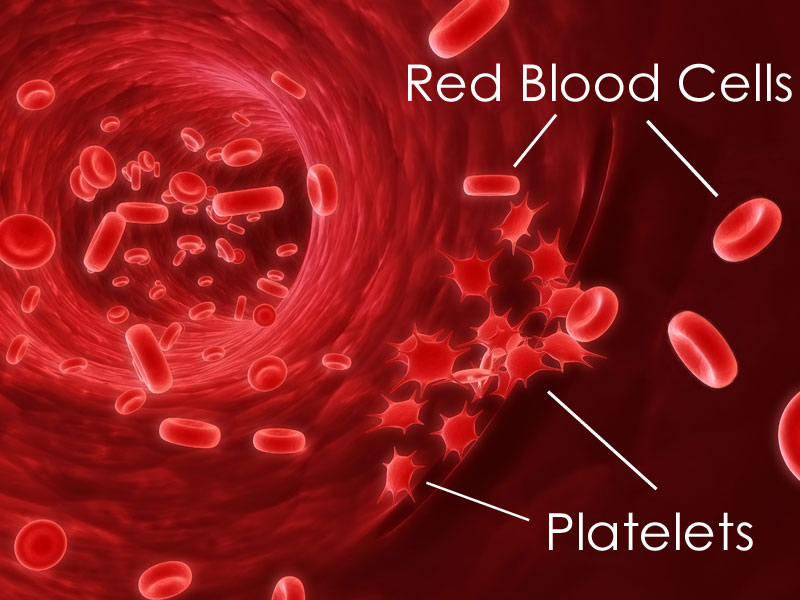 pollen
contains the male sex cells of a seed plant
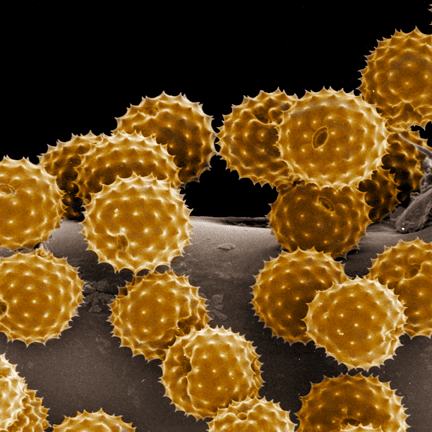 pollination
transfer of pollen the male part to the female part of the flower
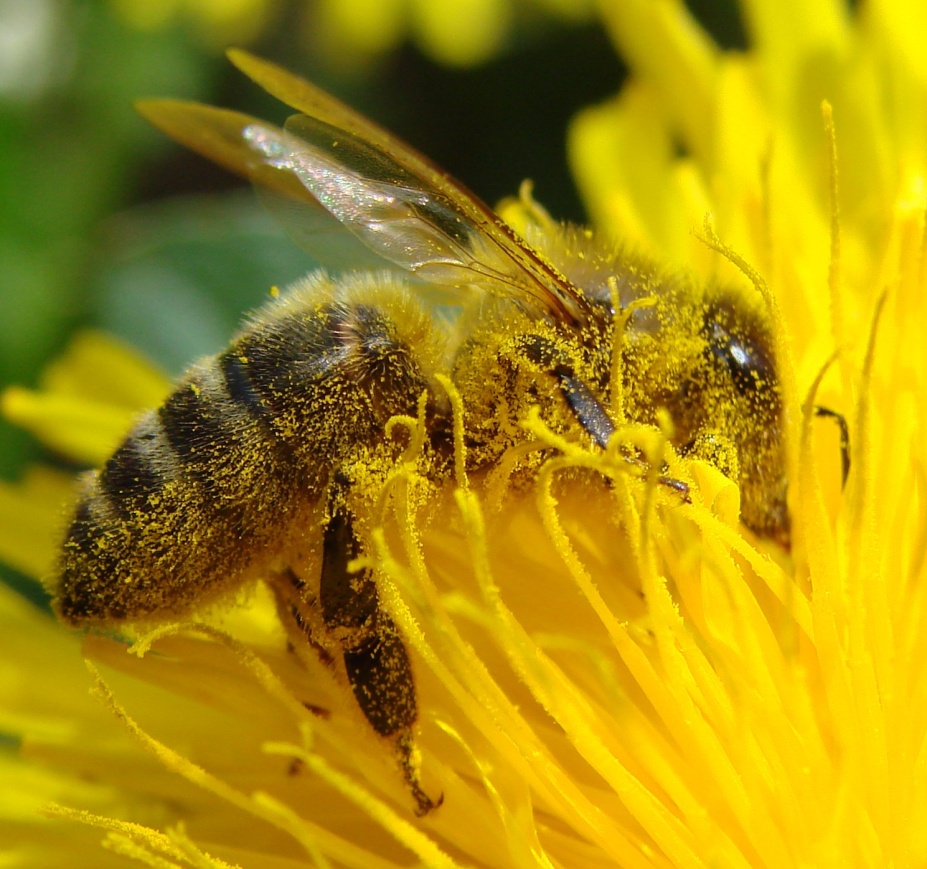 population
group of the same type of organisms living together in the same area
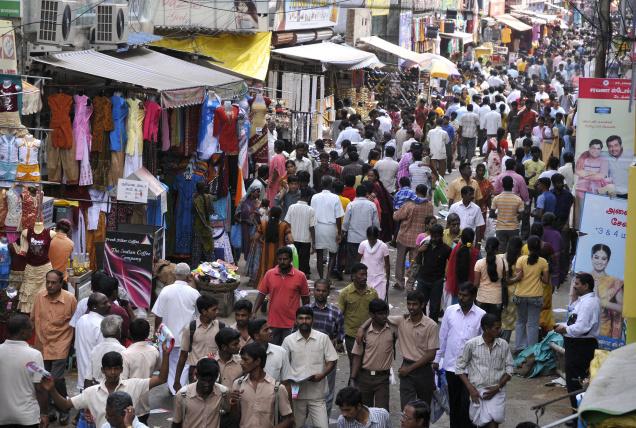 predator
animal that kills and eats other organisms
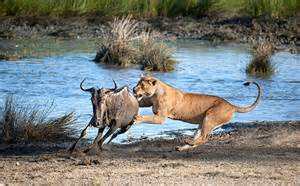 prey
organism that is killed by a predator
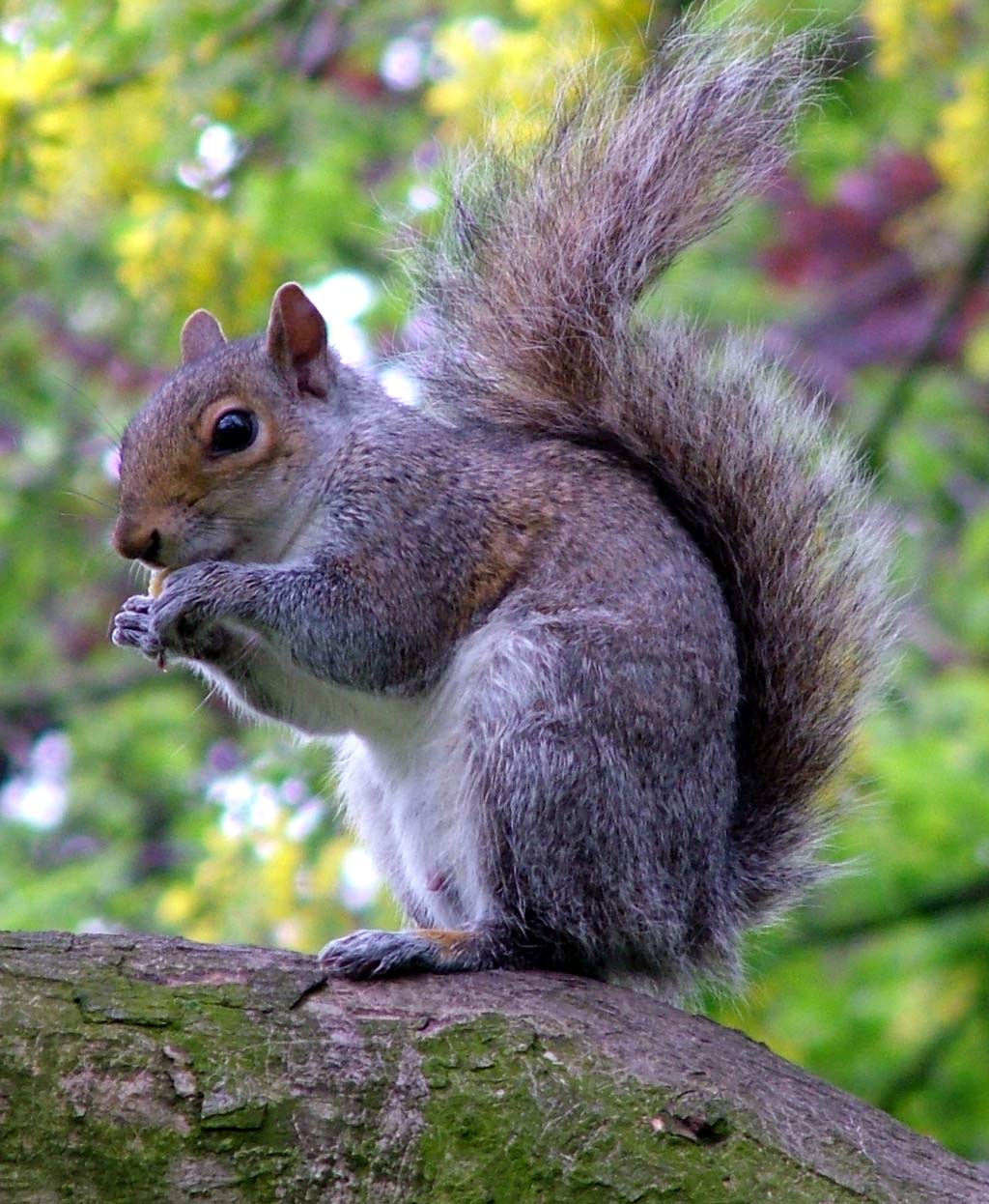 producer
organism that can make its own food
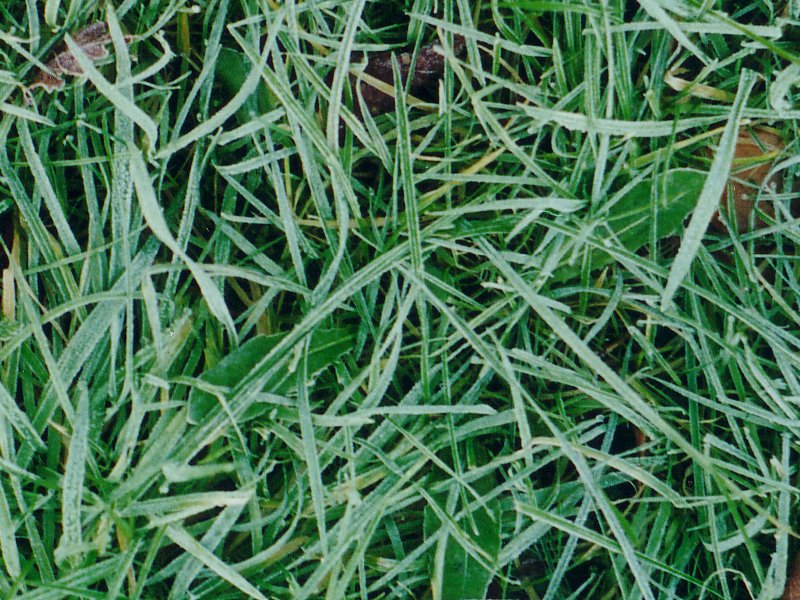 protein
substance, made of amino acids, used to build and repair cells
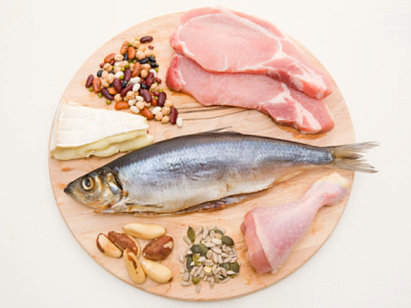 pseudopods
“false feet”, used by a sarcodine to move and get food
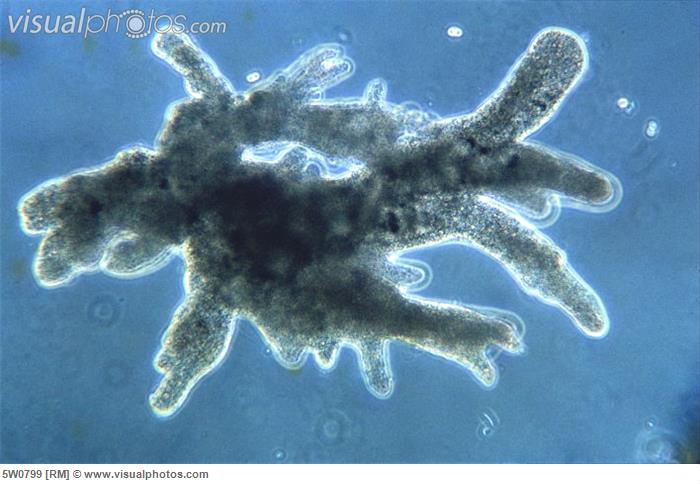 pupa
stage in an insect’s development following the larva stage  ex. cocoon
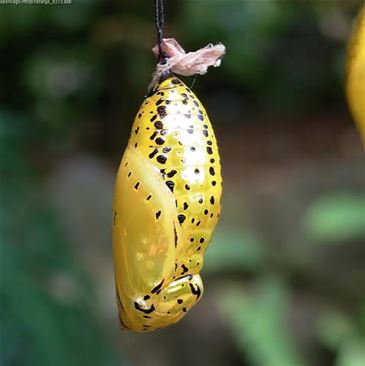 recessive
weaker trait in genetics
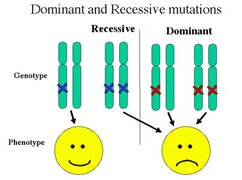 red blood cell
cells containing hemoglobin 
that carry oxygen throughout the body
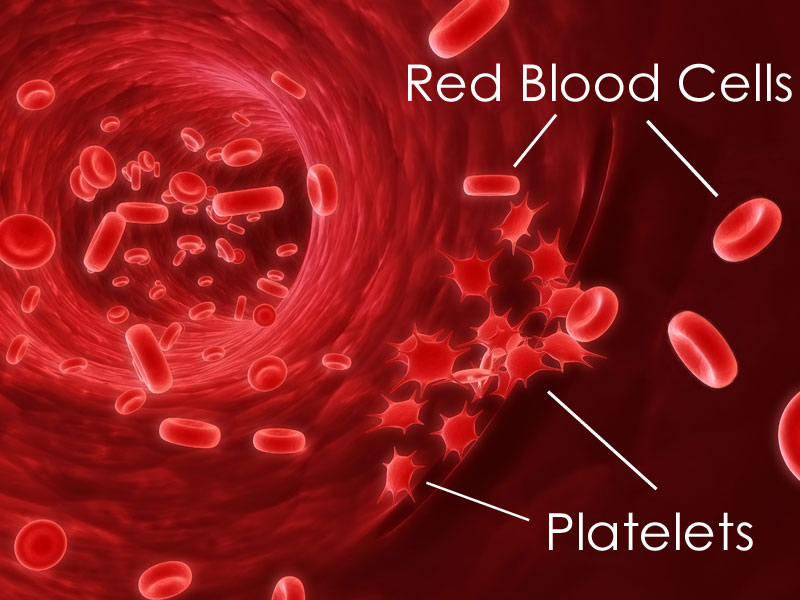 reflex
automatic response to a stimulus
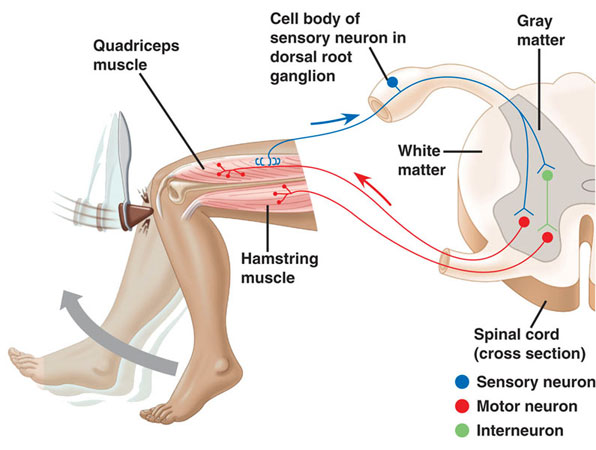 regeneration
ability of an organism to regrow a lost part
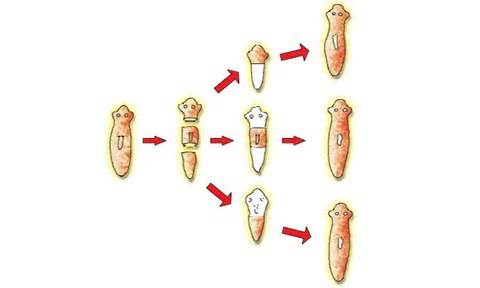 respiration
energy making process of all living things that requires oxygen
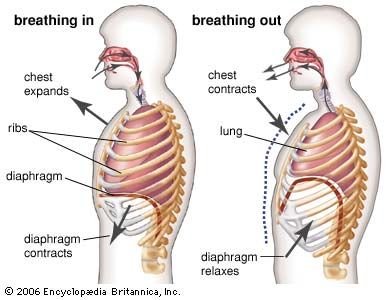 GOOD LUCK!